NCBO-I2B2 Collaboration Overview and Use Cases
Nigam Shah
nigam@stanford.edu
NCBO: Key activities
We create and maintain a library of biomedical ontologies.

We build tools and Web services to enable the use of ontologies and their derivatives.

We collaborate with scientific communities that develop and use ontologies.
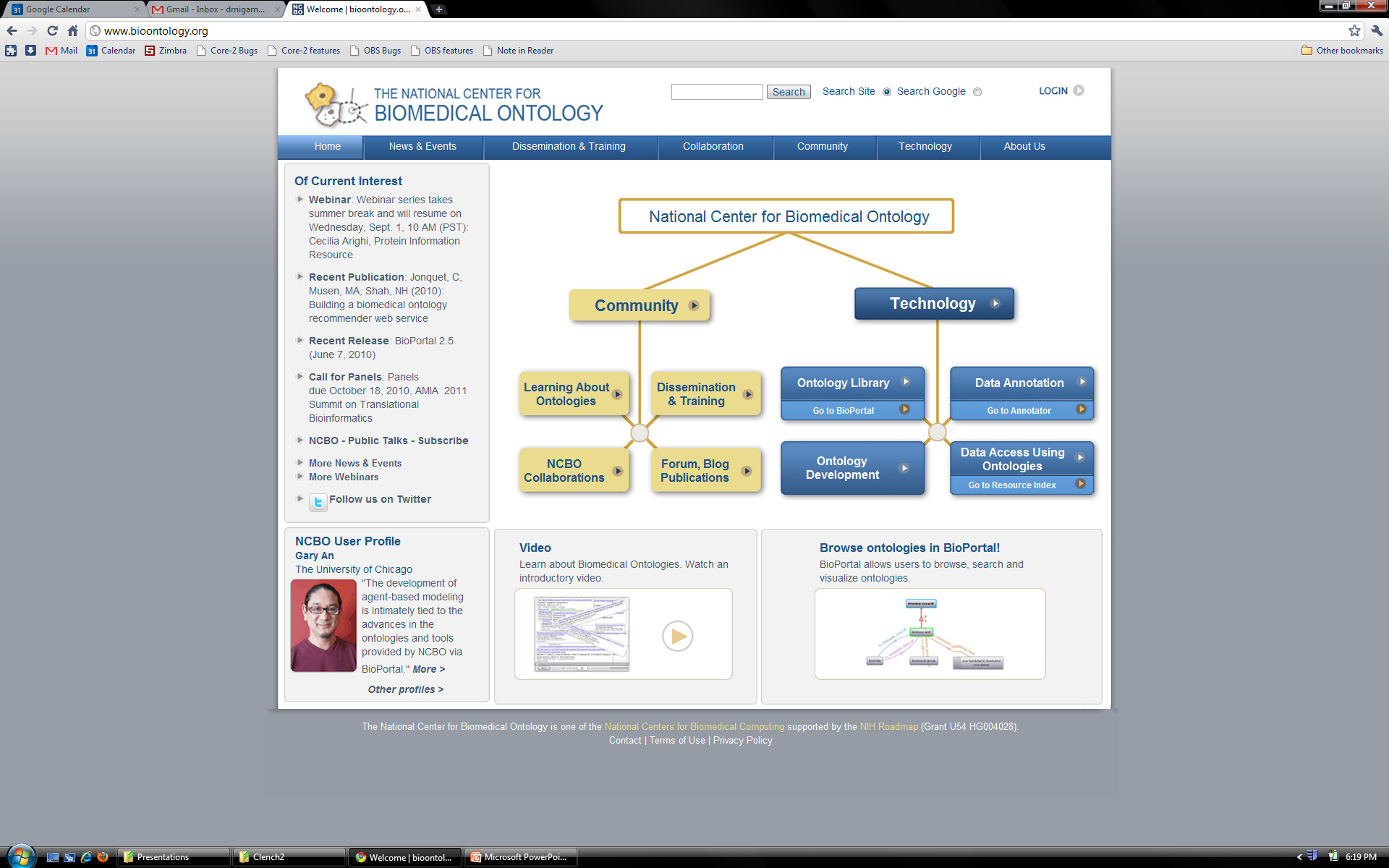 www.bioontology.org
Download
Traverse
Search
Comment
Ontology Services
Aim 1: Integrate NCBO services to support the i2b2 ontology platform
Views
Aim 2: Employ NCBO mappings to enable efficient query translation in cross-institutional tools
Create
Download
Upload
Mapping Services
Tree-view
Auto-complete
Graph-view
http://rest.bioontology.org
Widgets
Annotation Services
Concept recognition
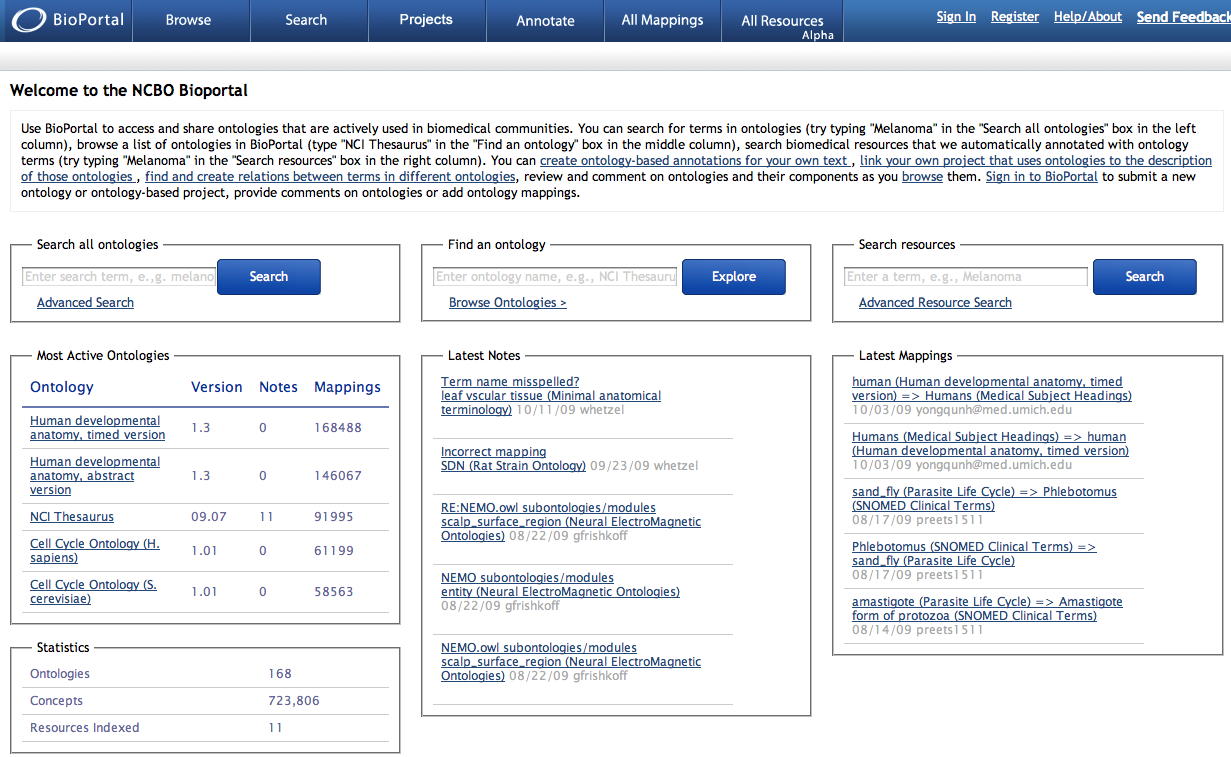 Fetch “data” annotated with a  given concept
Data Services
http://bioportal.bioontology.org
Aim 1
Preliminary results:
Prototype code to export any ontology stored in BioPortal into the format used by i2b2’s ontology cell
Future Work:
Make the export code available as a service
Embed the extraction code into the i2b2 Ontology Cell to “pull” content
Ensure we have the latest versions of ontologies used by i2b2 users
Aim 2
Preliminary result:
“on-paper” draft of using mappings for query translation
Detailed discussions with the HOM and OpenMDR groups to define use-case and elicit requirements
Future work:
Use BioPortal as the shared repository for inter terminology mappings
Tackle access, IP, performance, and institutional issues
Key features
Import outside mappings
Update mappings when versions change
Mechanism to curate mappings
Support proprietary curation and content
Detailed slides – if needed
Ontology services
Accessing, browsing, searching and traversing ontologies in Your application
www.bioontology.org/wiki/index.php/NCBO_REST_services
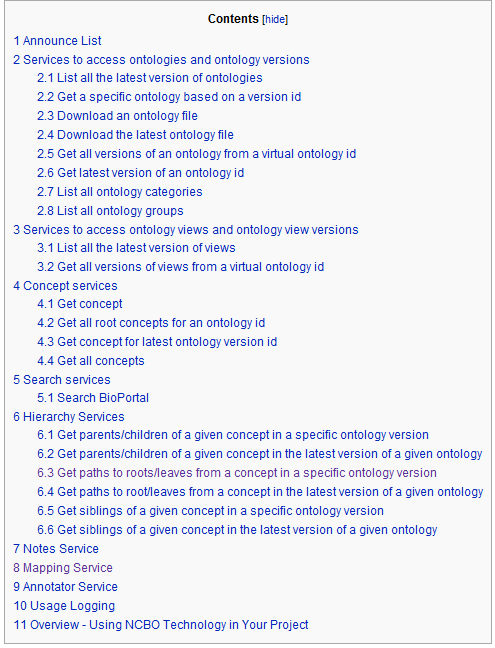 9
Code
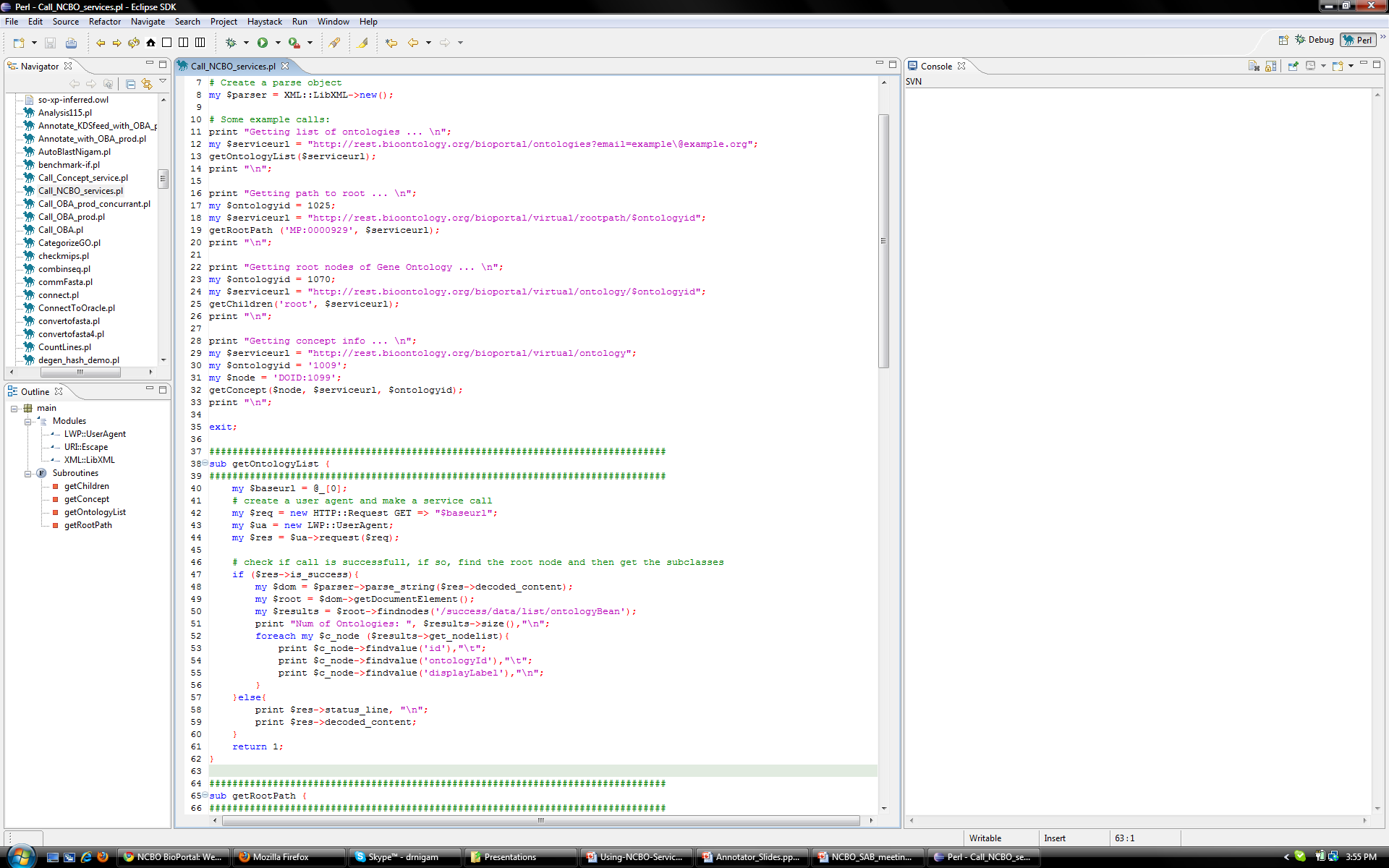 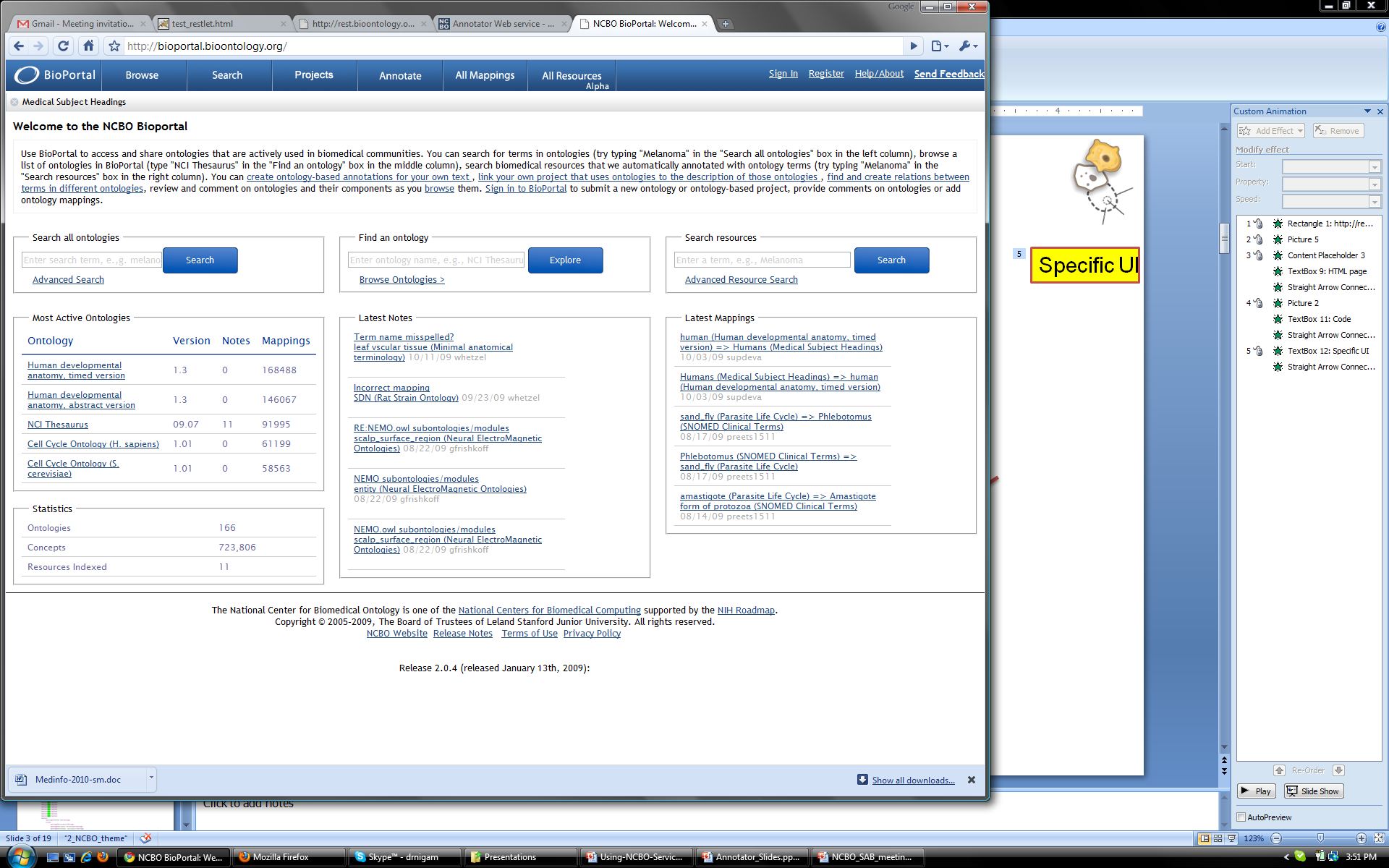 Specific UI
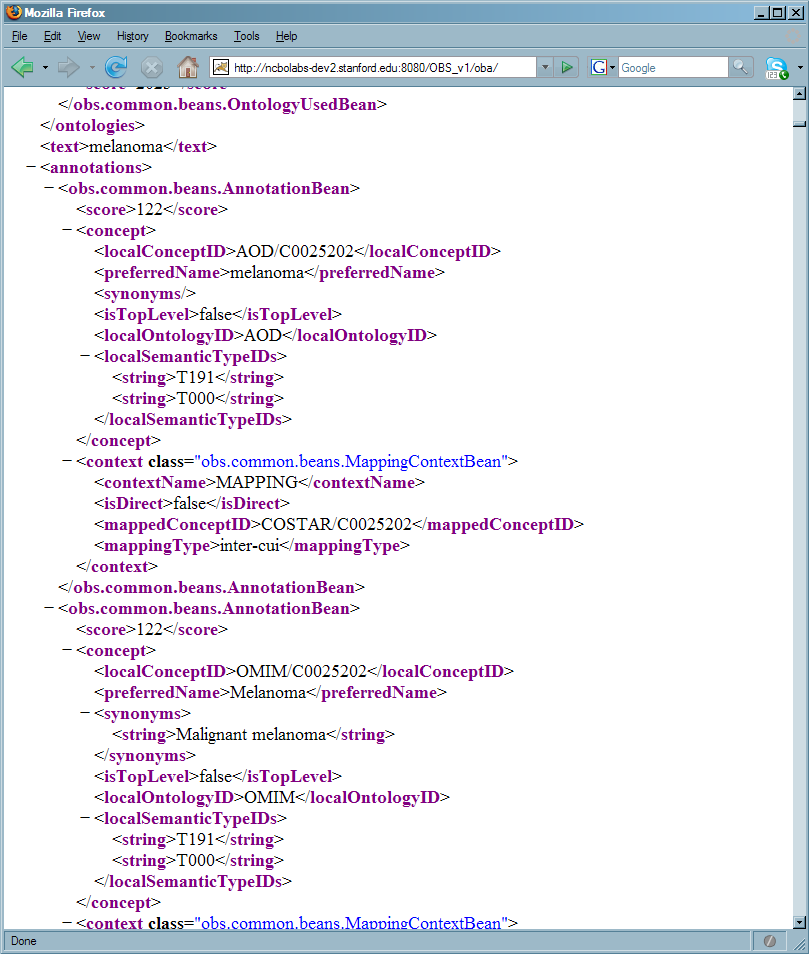 http://rest.bioontology.org/<SERVICE>
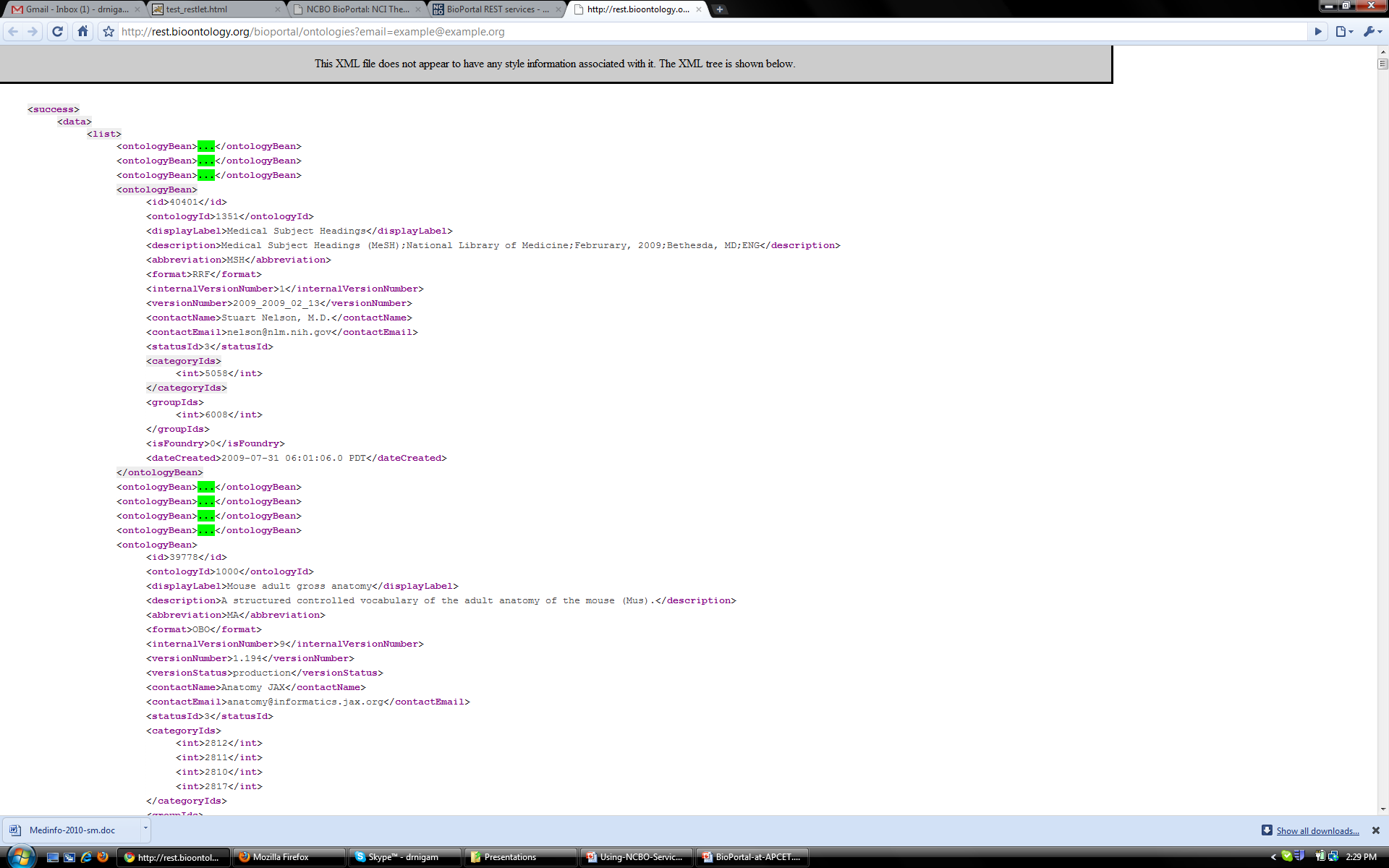 http://rest.bioontology.org/bioportal/ontologies
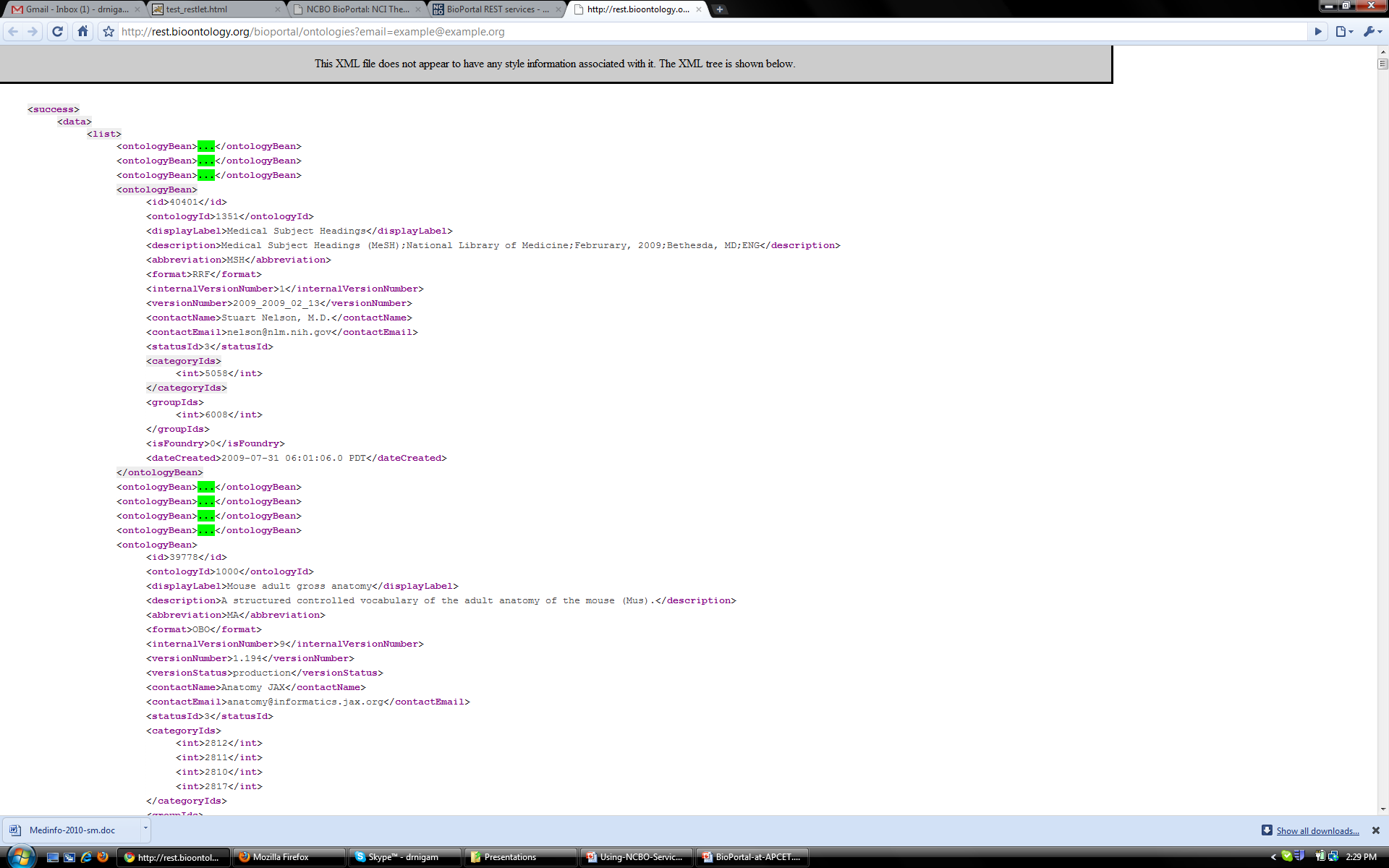 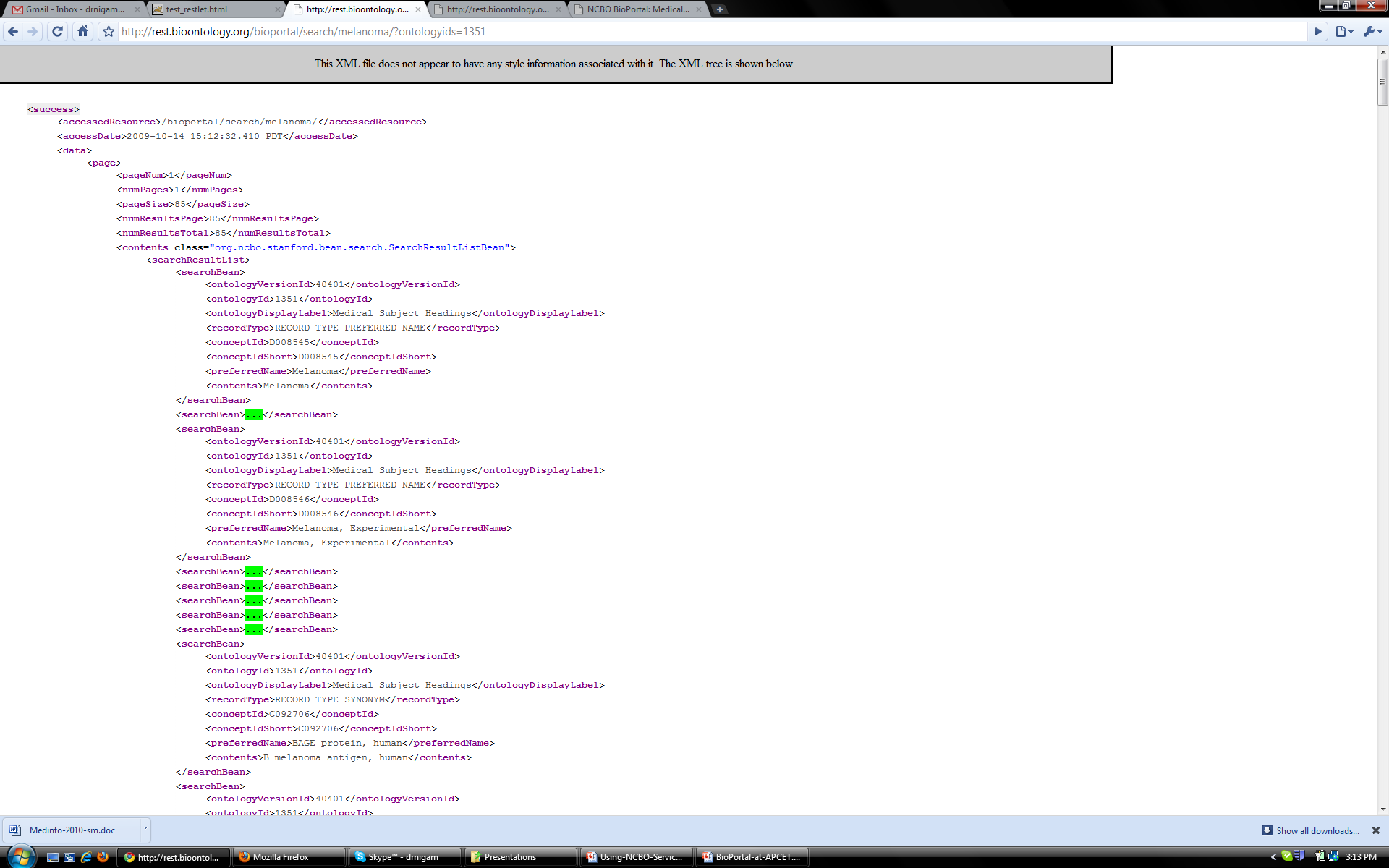 http://rest.bioontology.org/bioportal/search/melanoma/?ontologyids=1351
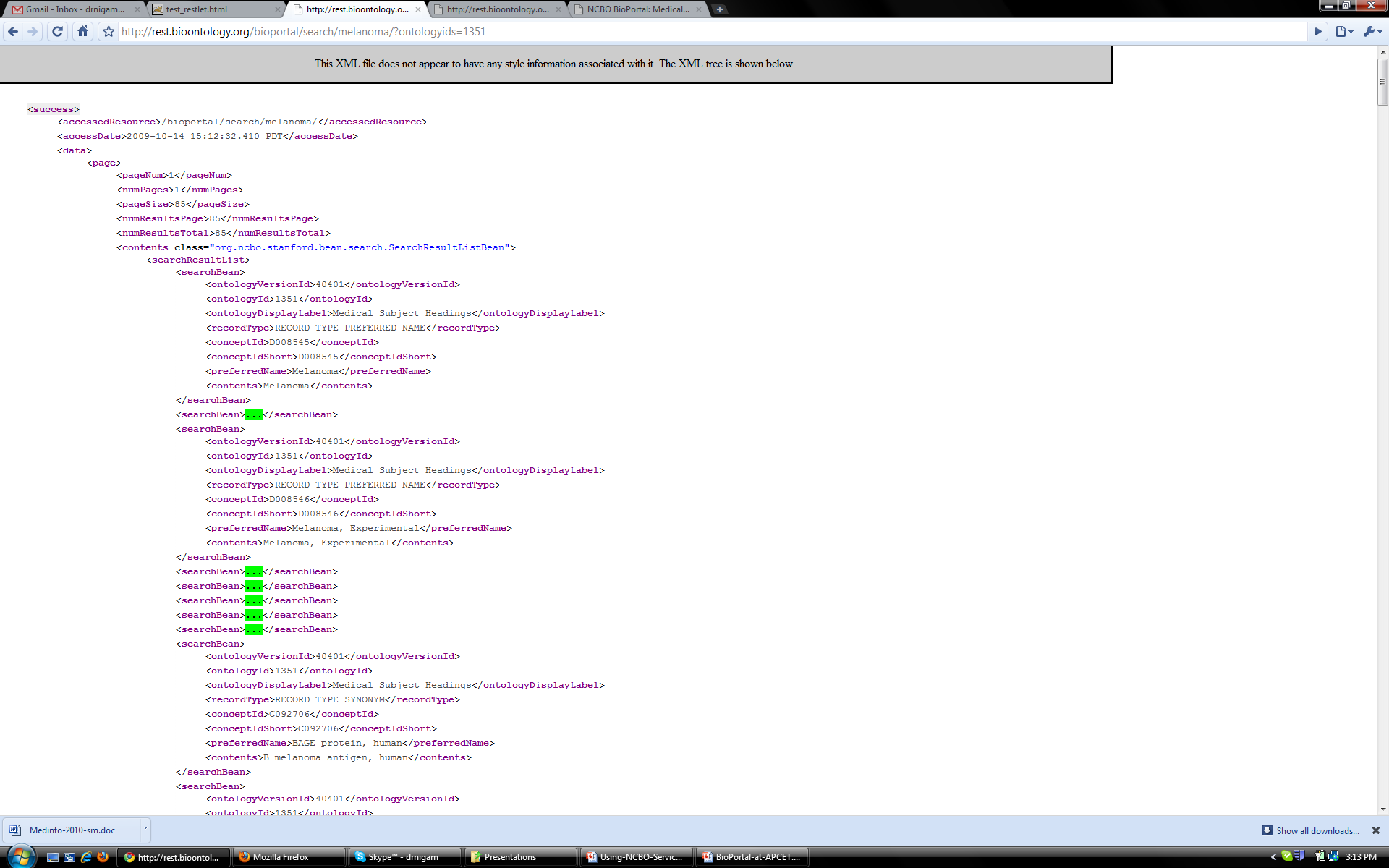 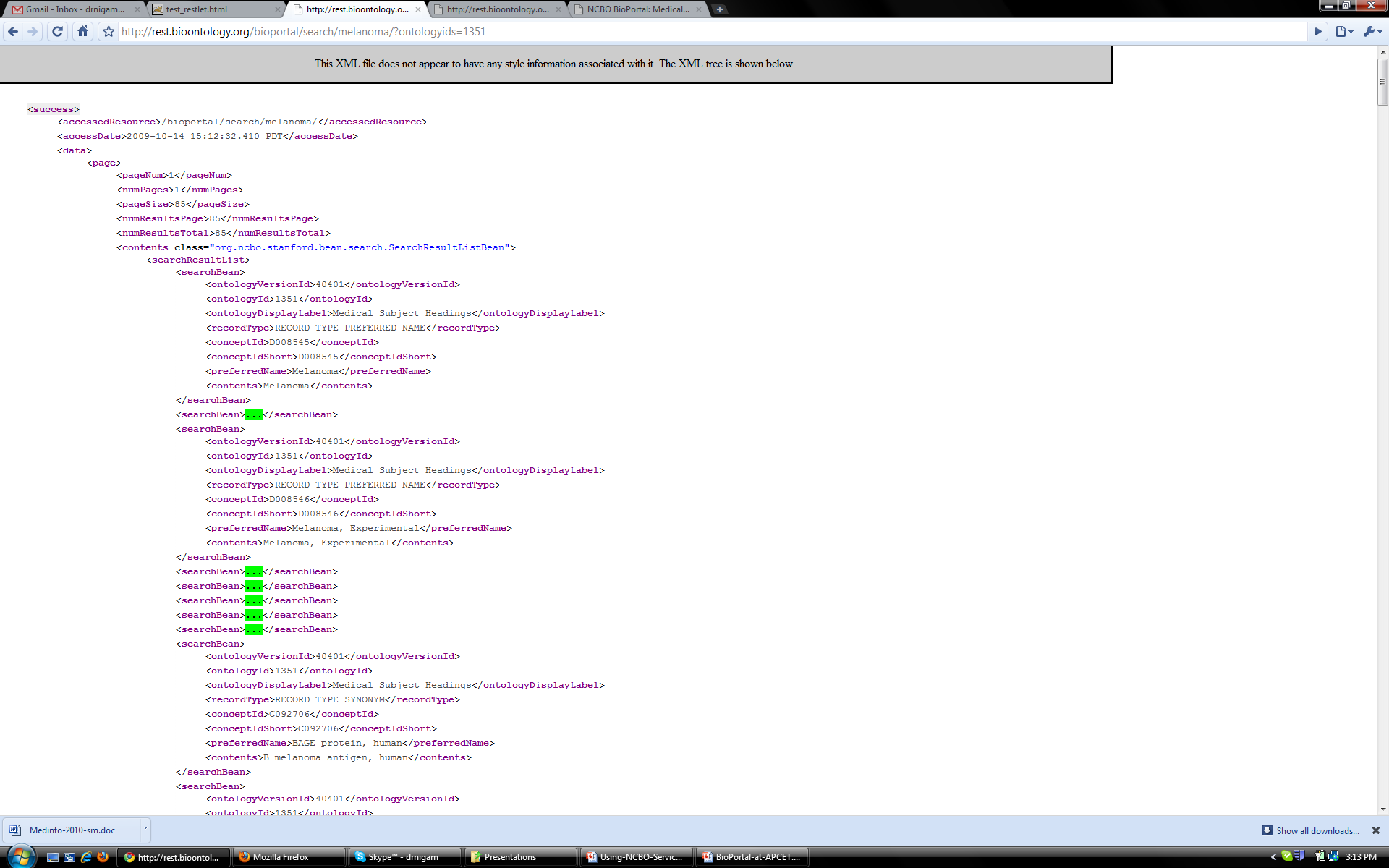 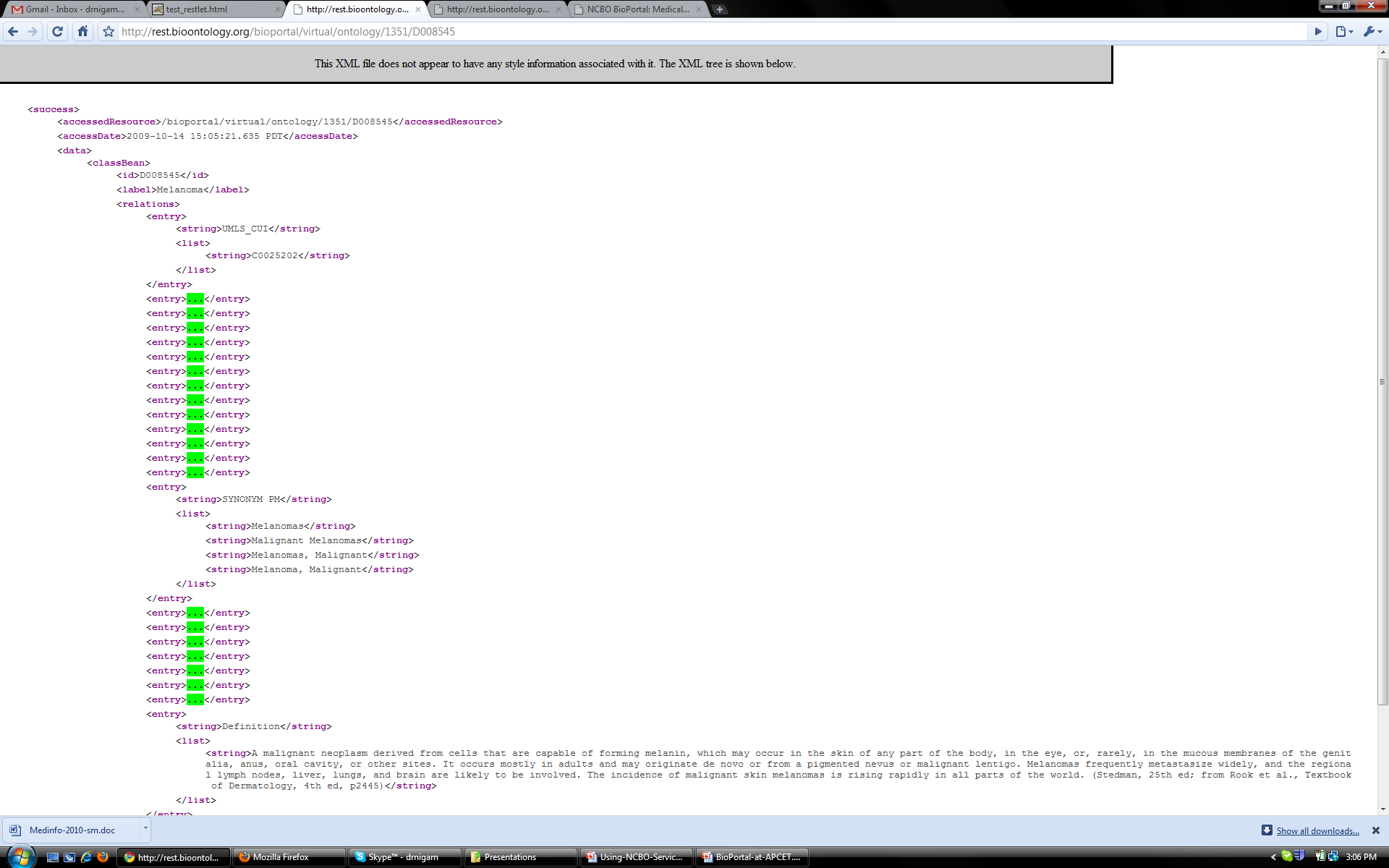 http://rest.bioontology.org/bioportal/virtual/ontology/1351/D008545
Wikipathways uses Ontology Services
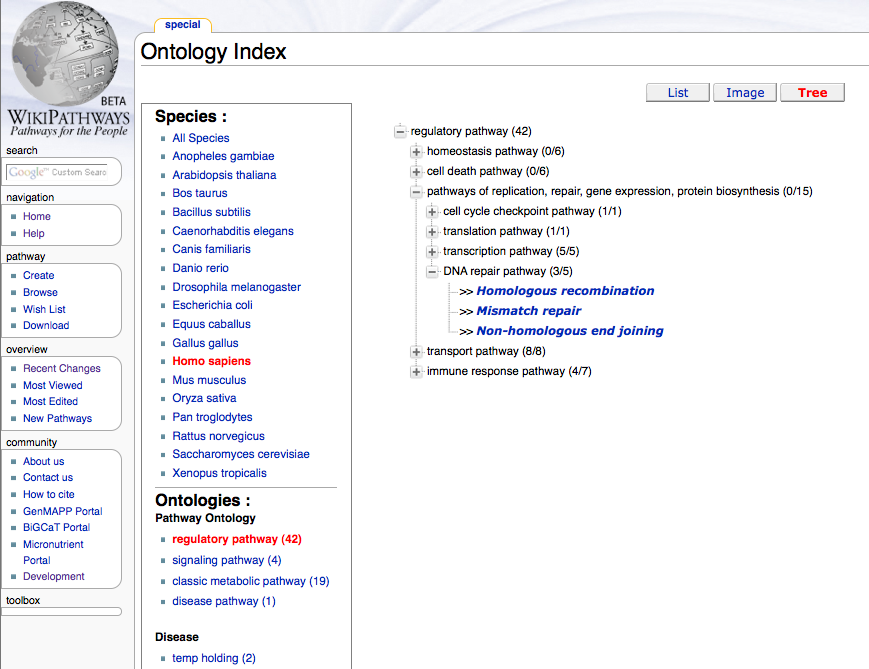 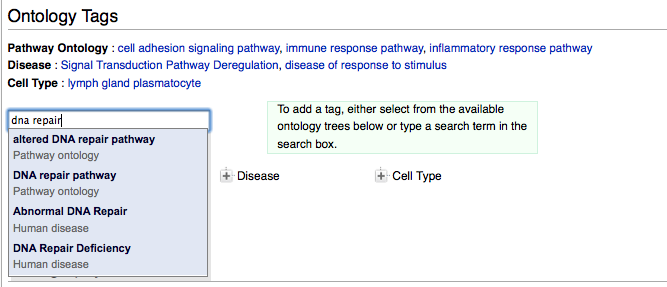 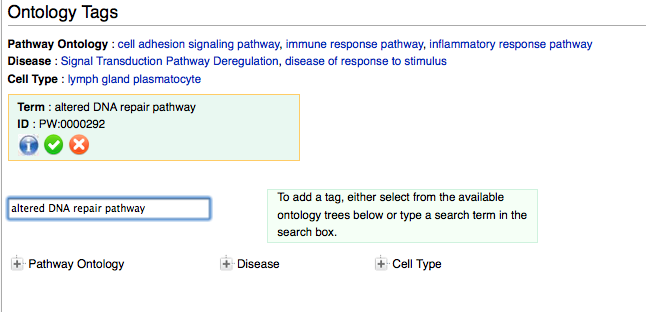 Biositemaps Editor
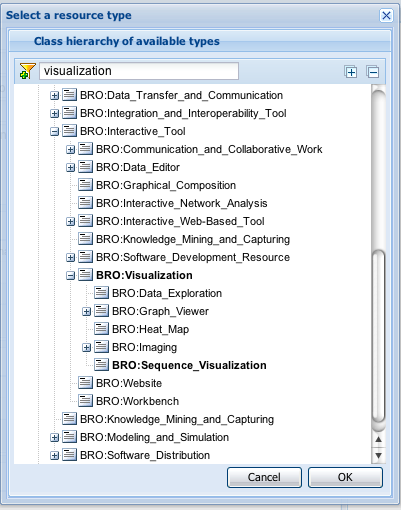 Views
Custom subsets of large ontologies
Views and Value Sets
Users can contribute their derivatives of BioPortal ontologies, 
which become first-class objects in BioPortal and can be used as all other ontologies are (e.g., as value sets)
Recently added: a view-extractor service
Enables users to extract a subtree of an ontology in OWL
18
Views in BioPortal
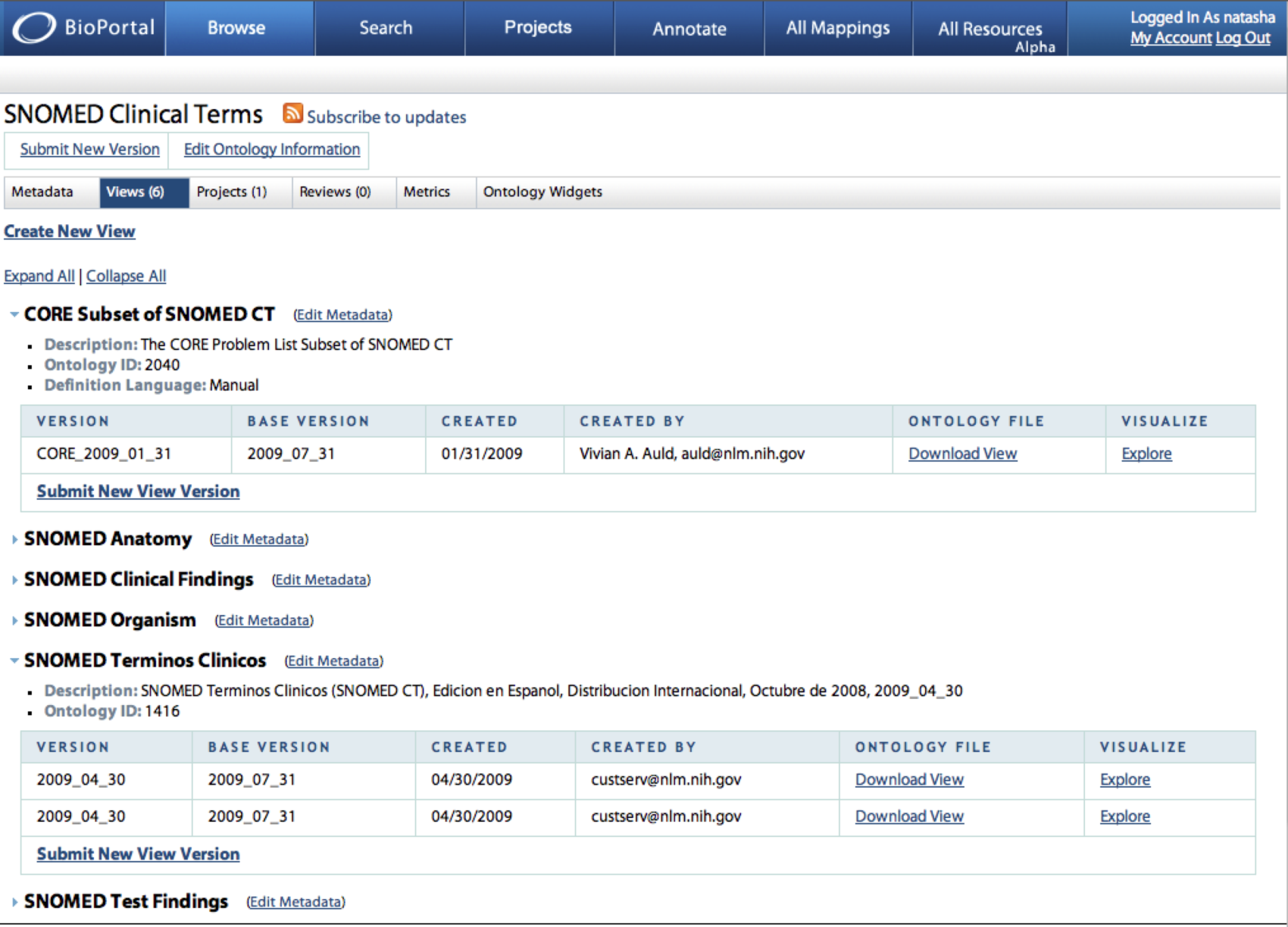 19
Mappings
Using NCBO technology to integrate terminologies and ontologies
Mappings
Something
Widgets
Using NCBO technology on your web pages
Ontology Widgets
UI components with “BioPortal inside”:
term-selection widget for a specific ontology
form fields with auto-complete from a specific BioPortal ontology
RSS feed for an ontology
Visualization widget
Tree widget
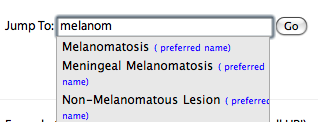 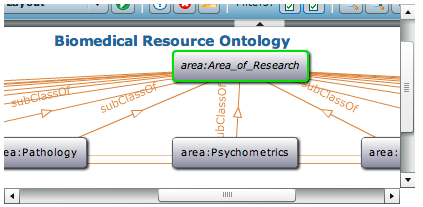 Annotator Service
Using Ontologies to Annotate Your Data
Annotation as a Web service
Process textual metadata to automatically tag text with as many ontology terms as possible.
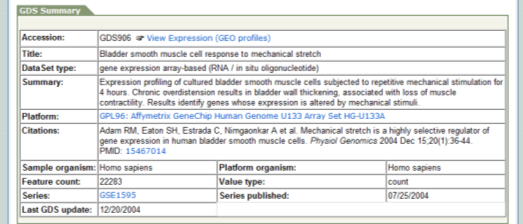 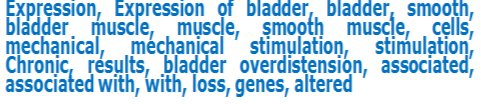 [Speaker Notes: We want to process the text and assign “tags” to each element in public repositories.]
Annotator: workflow
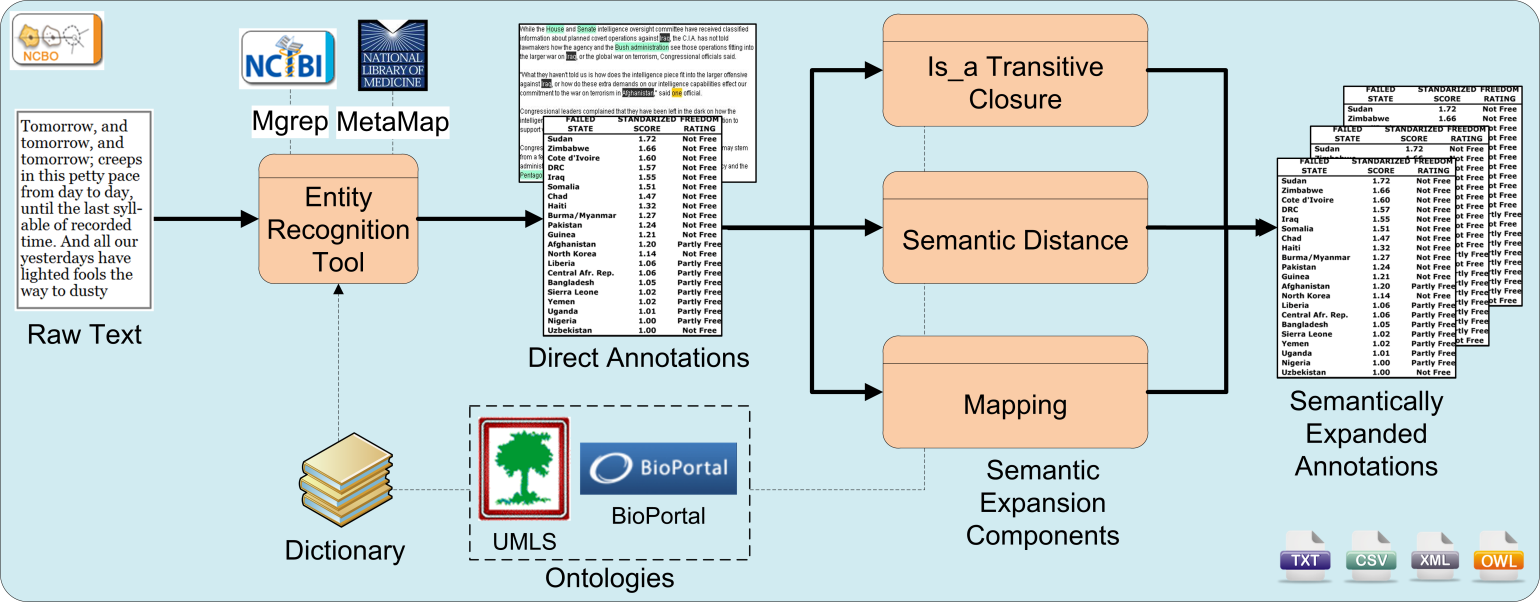 “Melanoma is a malignant tumor of melanocytes which are found predominantly in skin but also in the bowel and the eye”.
39228/DOID:1909, Melanoma in Human Disease

Transitive closure
39228/DOID:191, Melanocytic neoplasm, direct parent of Melanoma in Human Disease
39228/DOID:0000818, cell proliferation disease, grand parent of Melanoma in Human Disease
Multiple ways to access
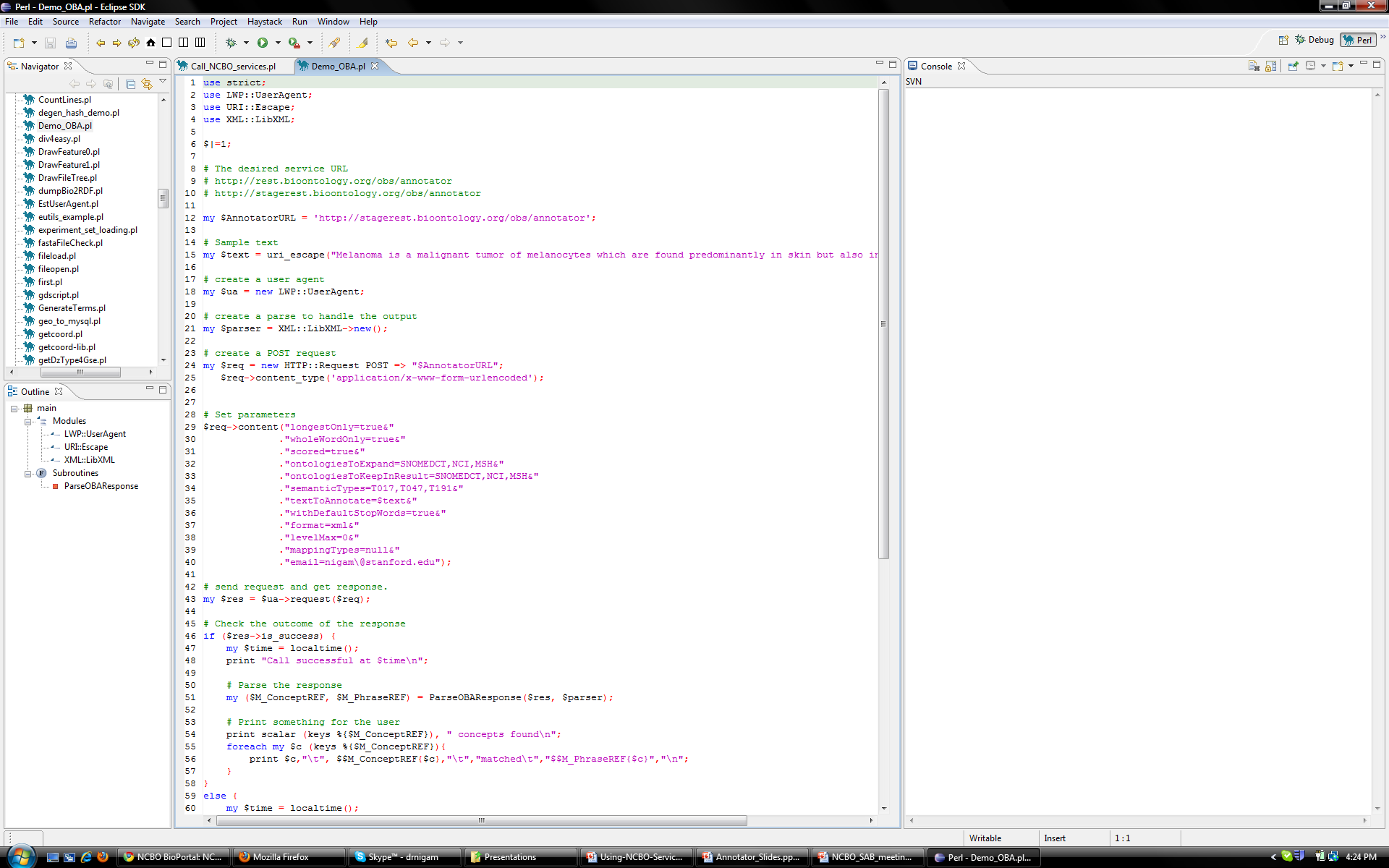 Code
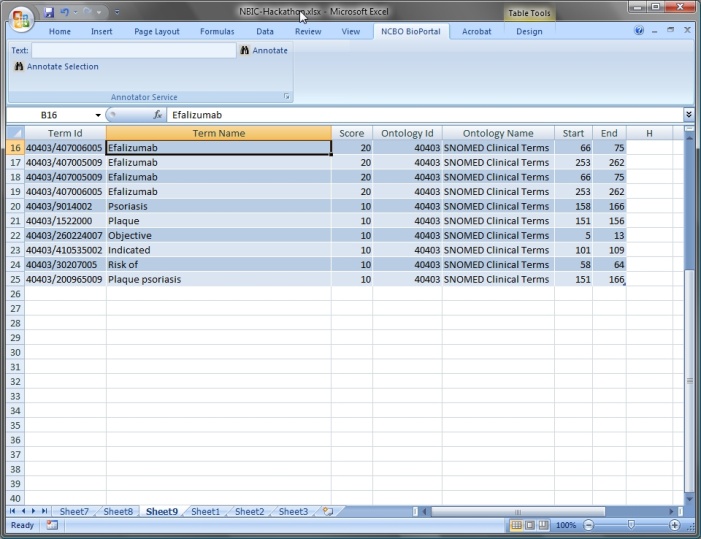 Word Add-in to call the Annotator Service
?
Excel
UIMA platform
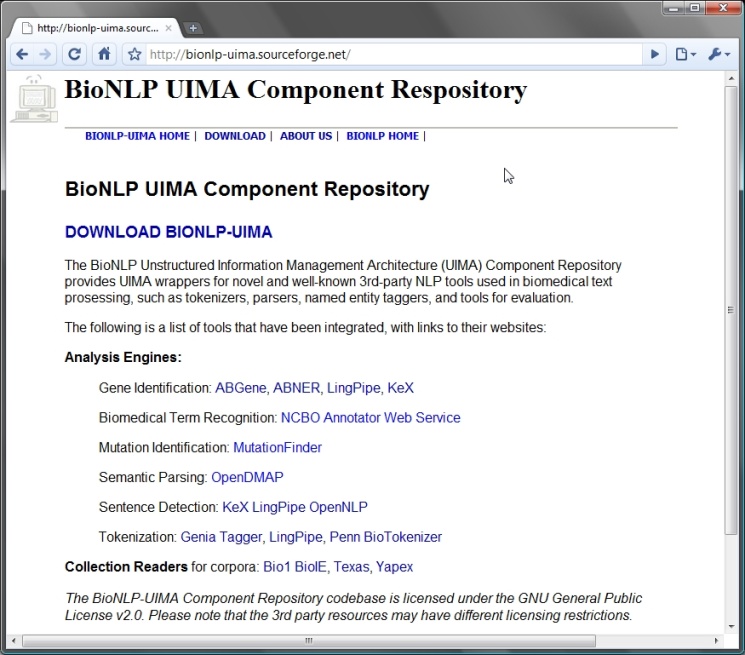 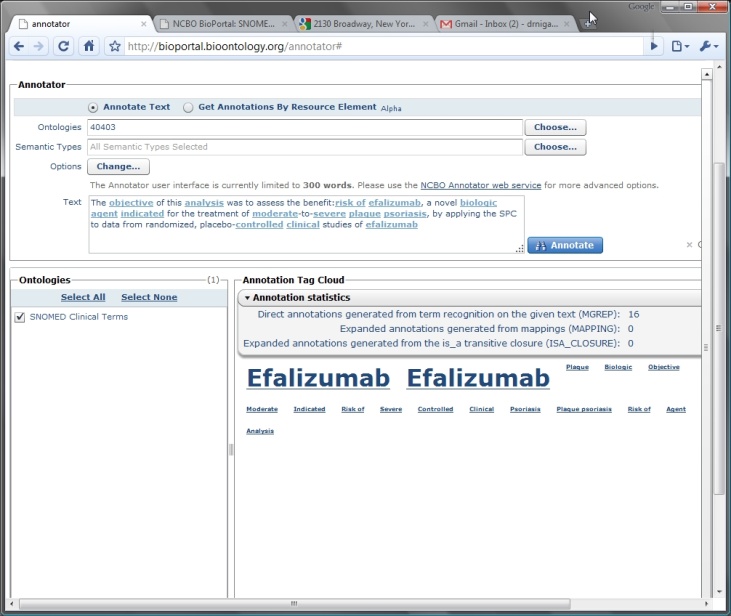 Specific UI
Selected @ AMIA-TBI, Year in review
Annotator service
[Speaker Notes: Elsevier SciVerse
Karen Dowell, Jackson Lab
Shai-shen Orr, Mark Davis’s lab
Sean Mooney’s group
Ida Sim, UCSF
Simon Twigger, Medical college of Wisconsin
Nathan Baker, Washington Univ.
Amit Seth, Wright State Univ.
Neil Sarkar, University of Vermont
Larry Hunter, University of Colorado, Denver]
Data Service
Using Ontologies to Access Public Data
[Speaker Notes: The screen shots I was showing you are the UI for a project called OBR at the NCBO. The Goal of the OBR project is to enable the use of ontologies to access public data at multiple levels of abstraction.]
Resource index: The Basic Idea
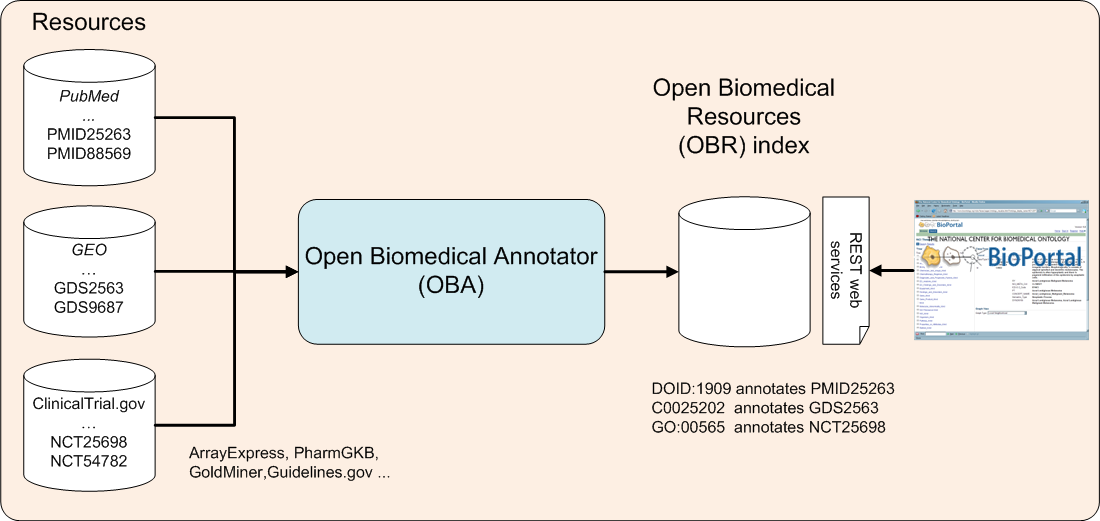 The index can be used for:
Search
Data mining
[Speaker Notes: Search: 

GEO has > 13 datasets on retroperitoneal tumors, none show up without an ontology based search!
- Did you know that GEO contains more public datasets on drug – gene expression information that Connectivity map?

Data mining: 

- Extraction of Conditional Probabilities of the Relationships between Drugs, Diseases, and Genes from PubMed guided by relationships in PharmGKB in AMIA spring translational bioinformatics 2009.]
Resources index: Example
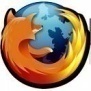 [Speaker Notes: Indexing an element from GEO. The GEO element GDS1989 is annotated according to its title and its description, as well as by the ontology elements that comprise the transitive closure over the parent–child relationships subsumed by the direct annotations.]
Multiple ways to access
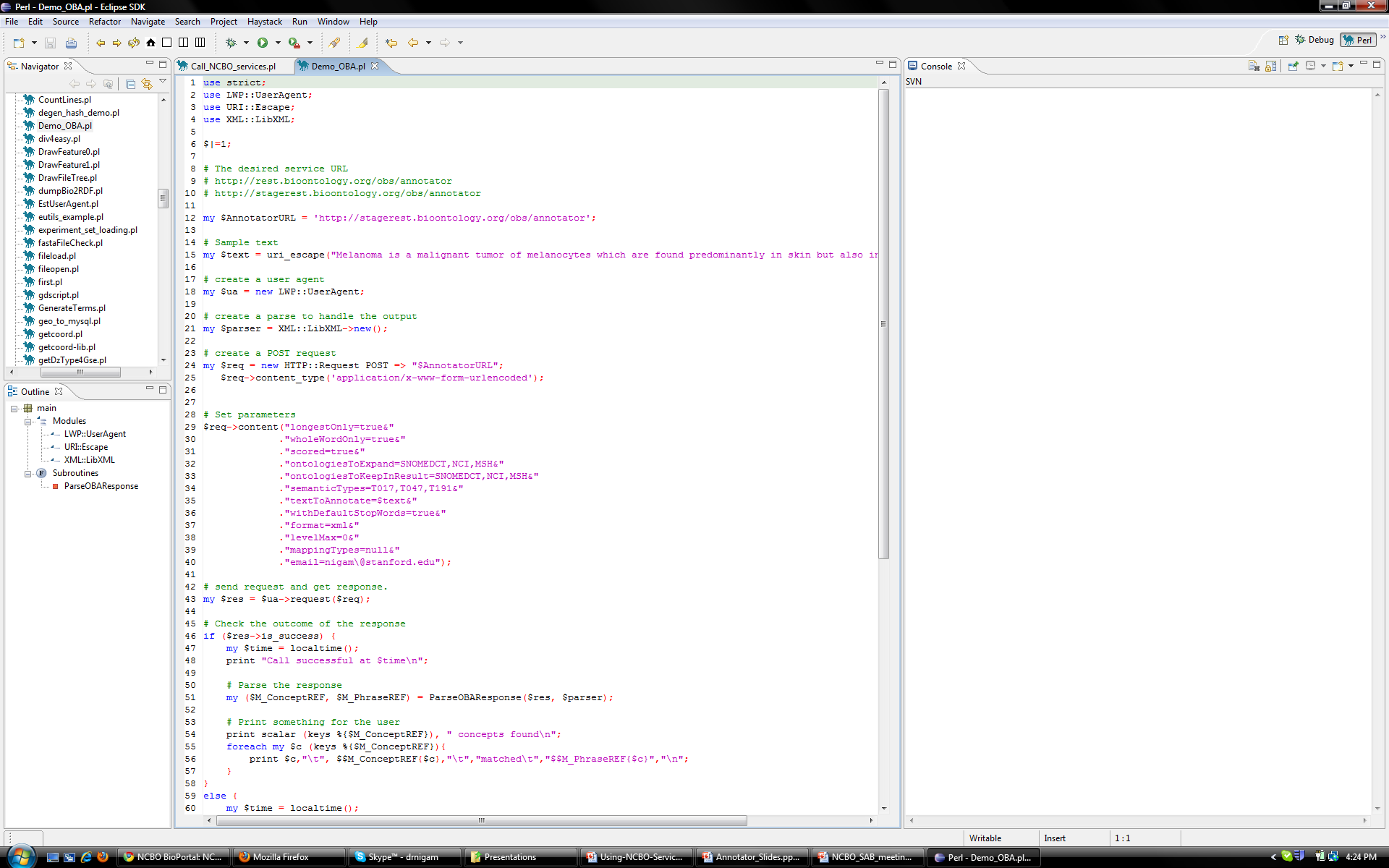 Code
Resources annotated = 22
Total records = 3.5 million
Direct annotations = … million
After transitive closure = 16.4 Billion
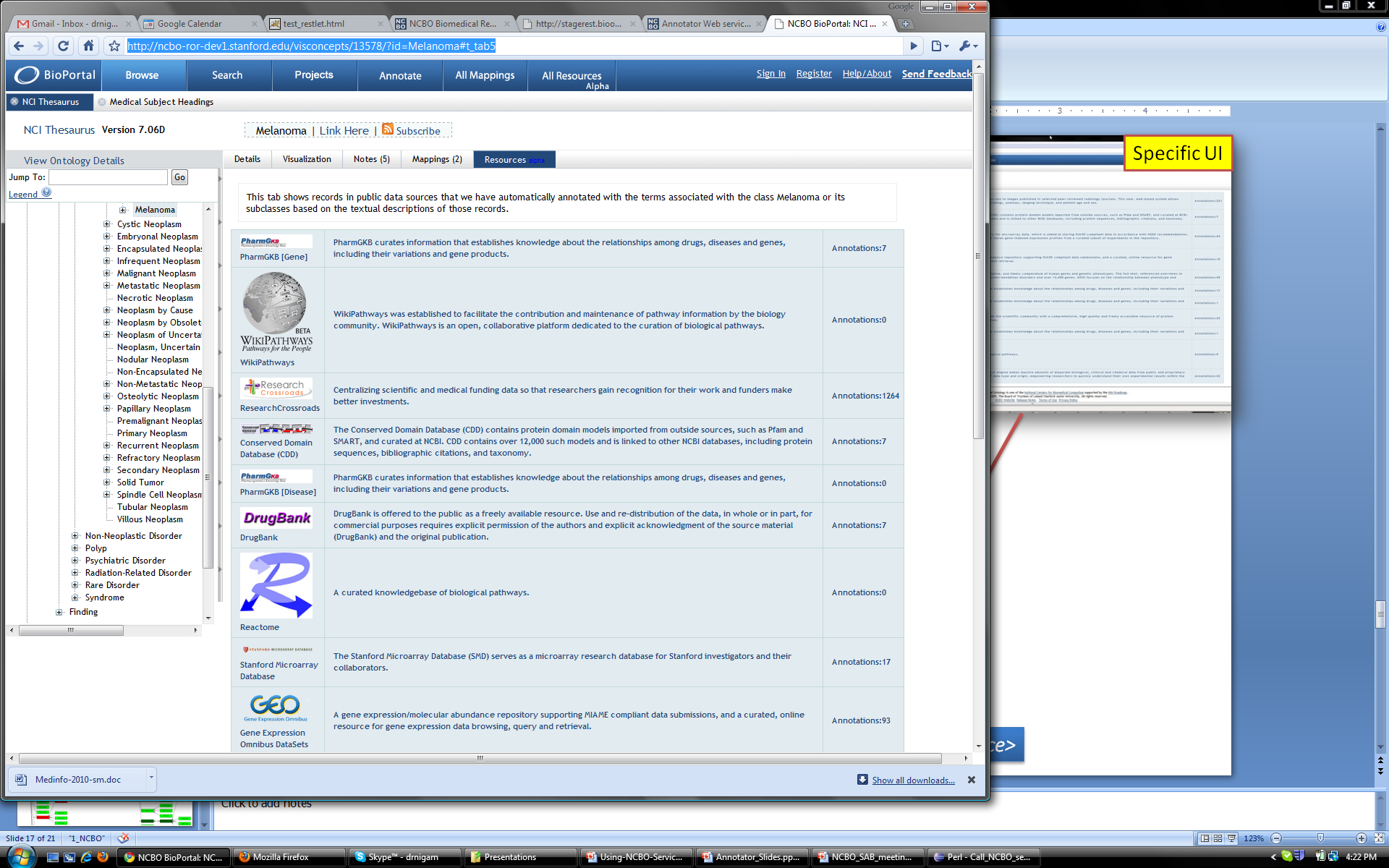 Resource Tab
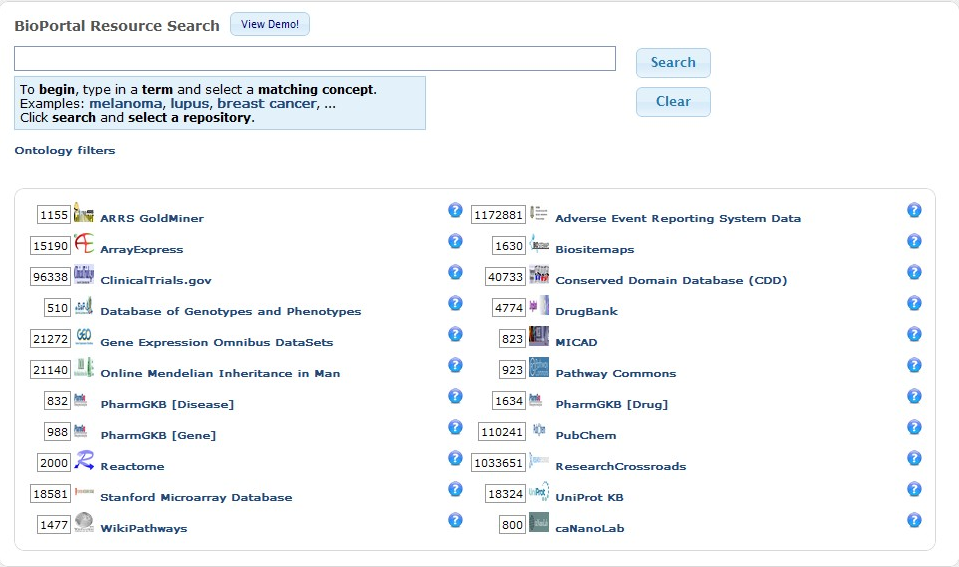 Specific UI
Resource Index
Credits
Mark Musen, PI
The team @ www.bioontology.org/project-team

NIH Roadmap grant U54 HG004028
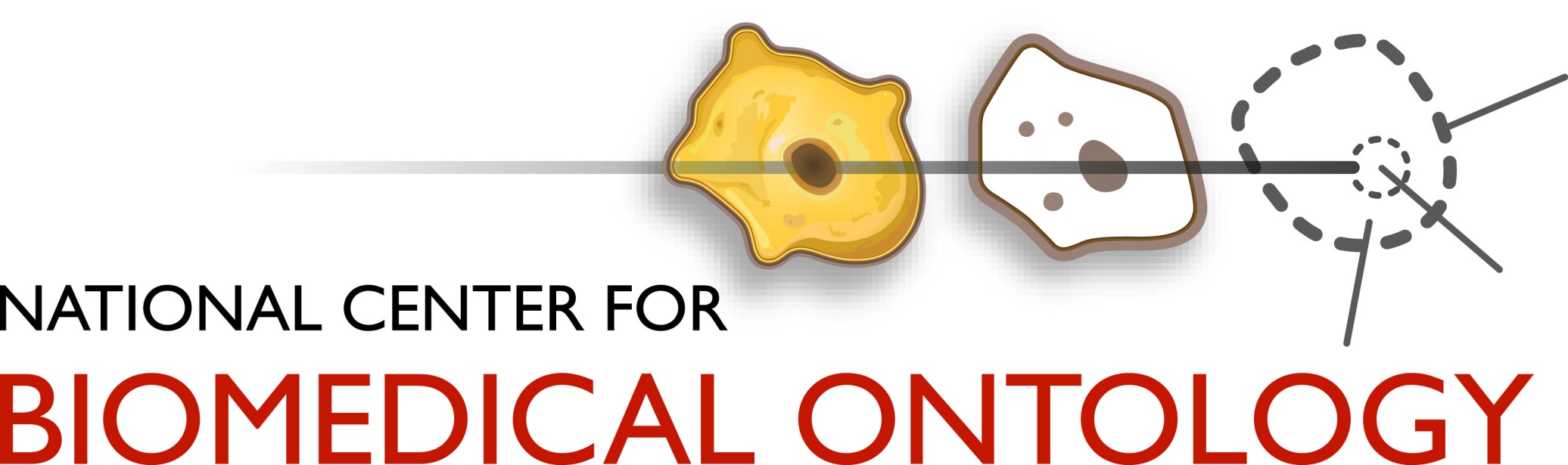 32